Prove di Burn In
F. Barbato
INFN Napoli
Ipotesi di lavoro
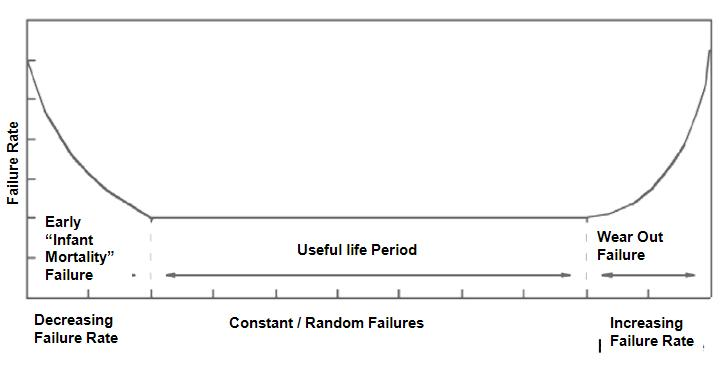 Stress Meccanico:
Cicli di temperatura
Prove accelerate:
Riscaldamento del dispositivo
Ipotesi di lavoro
Mortalità infantile  Cicli termici
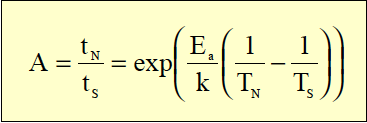 Screening IR-Camera
20 cicli, Tmin = 15°C  Tmax = 75°C, Periodo = 1hh 20min
27hh
Prove accelerate  Riscaldamento del dispositivo
Tuso = 19.2°C 
Tacc = 75°C
Temperatura massima di accelerazione
Temperatura di utilizzo del dispositivo
Fattore di accelerazione
Fattore di accelerazione
AF
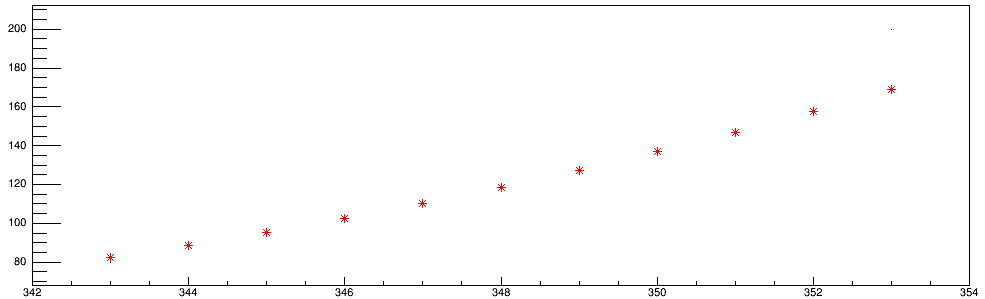 Tmax (K)
118.62 @ 19.2°C
Durata Stimata
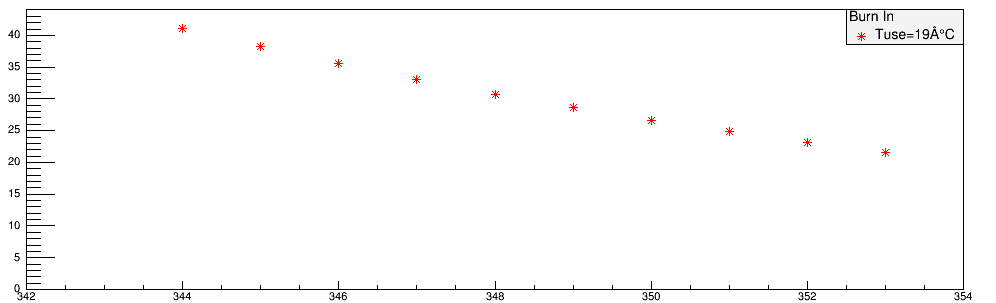 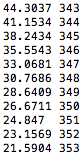 Tuso = 19.2°C, Tmax = 75°C 
10 anni  31gg
DAQ System
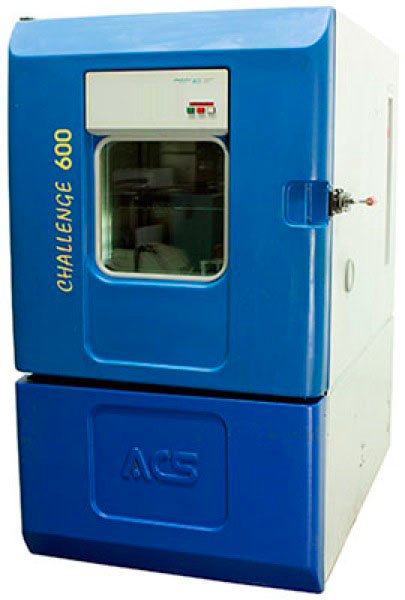 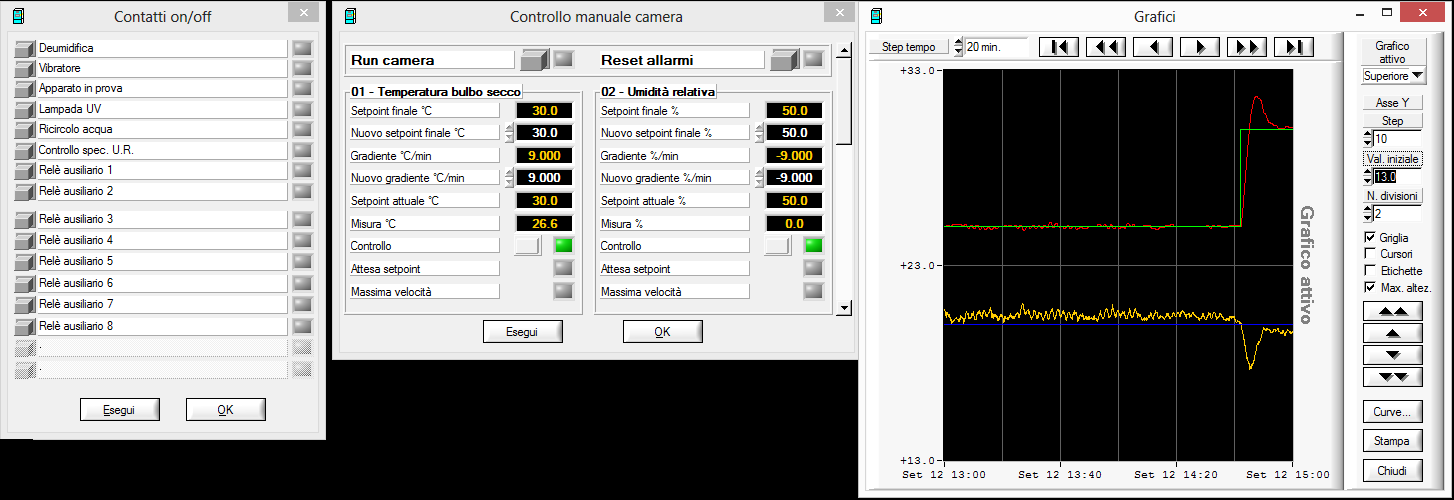 Winkratos
Preparazione test vita media
Tuso = 19.2°C, 
Tmax = 75°C
Hrel = 10% 
Esposizione ≈ 20gg
AF ≈ 118.62
Tensione monitorata
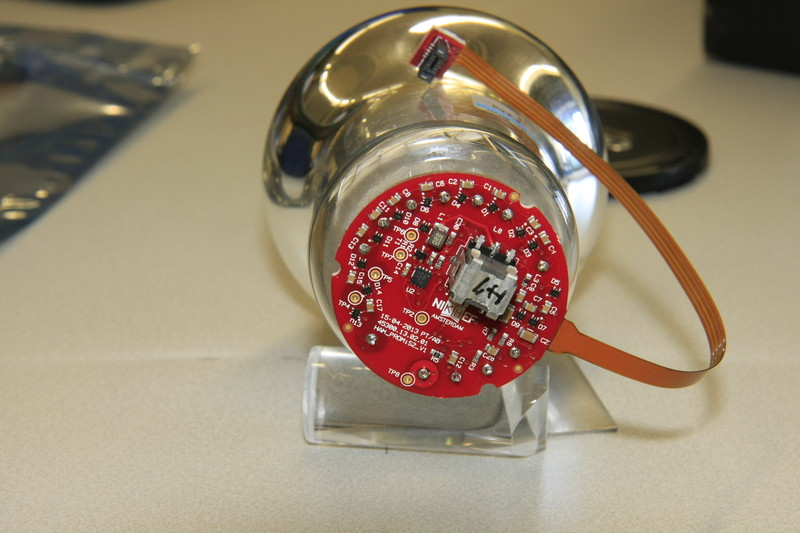 D6
D4
Vmon = 85.1V, 
Imon = 12mA 
Esposizione ≈ 13gg
AF ≈ 118.62
Risultati test vita media
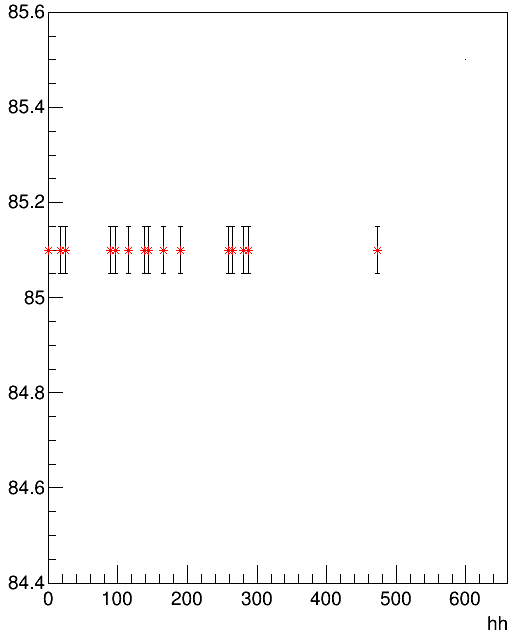 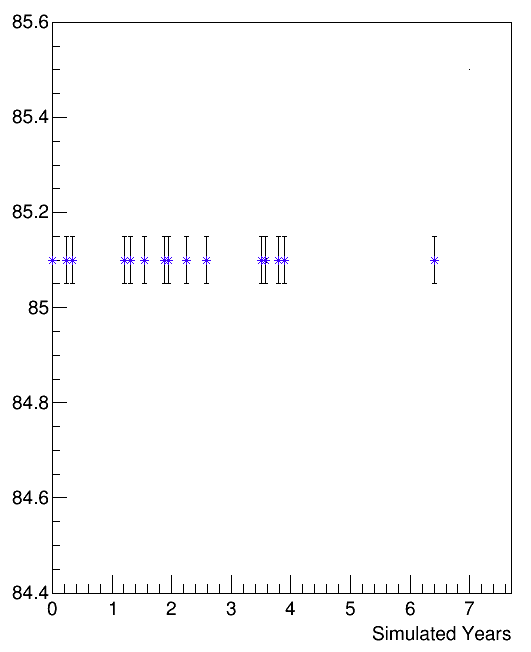 Vmon fra D4 e D6
Vita media simulata
6 anni 146gg
La basetta non mostra problemi:
-tensione costante
-assorbimento costante
Anni simulati di test
Ore reali di test
Test mortalità infantile
Tuso = 15°C, 
Tmax = 75°C
Hrel = 10% 
N. cicli = 20
Attesa = 30min
30min
30min
75°C
Room temp
Max 
Velocità
Max 
Velocità
30min
30min
15°C
Attesa Hrel = 10%
N. = 20 cicli
File test: MortalitaInfantile.prf
Risultati test mortalità infantile
Testate 3 basette: 3 nuove (PCB verde), 1 vecchia (PCB rosso)
Basetta 1 (nuova)
Basetta 2 (nuova)
Basetta 3 (vecchia)
Basetta 4 (nuova)
Start Test 
30/10/14 17:26
Vmon = 81.3V 
Imon = 11mA

Stop Test 
31/10/14 20:26
Vmon =81.2V 
Imon = 11mA
Start Test 
5/11/14 16:48
Vmon = 82.0V 
Imon = 11mA

Stop Test 
6/11/14 19:17
Vmon =82.1V 
Imon = 11mA
Start Test 
7/11/14 13:13
Vmon = 81.5V 
Imon = 11mA

Stop Test 
8/11/14 19:13
Vmon =81.5V 
Imon = 14mA
Start Test 
24/11/14 21:59
Vmon = 81.1V 
Imon = 11mA

Stop Test 
26/11/14 00:59
Vmon =81.5V 
Imon = 14mA
Screening IR-Camera
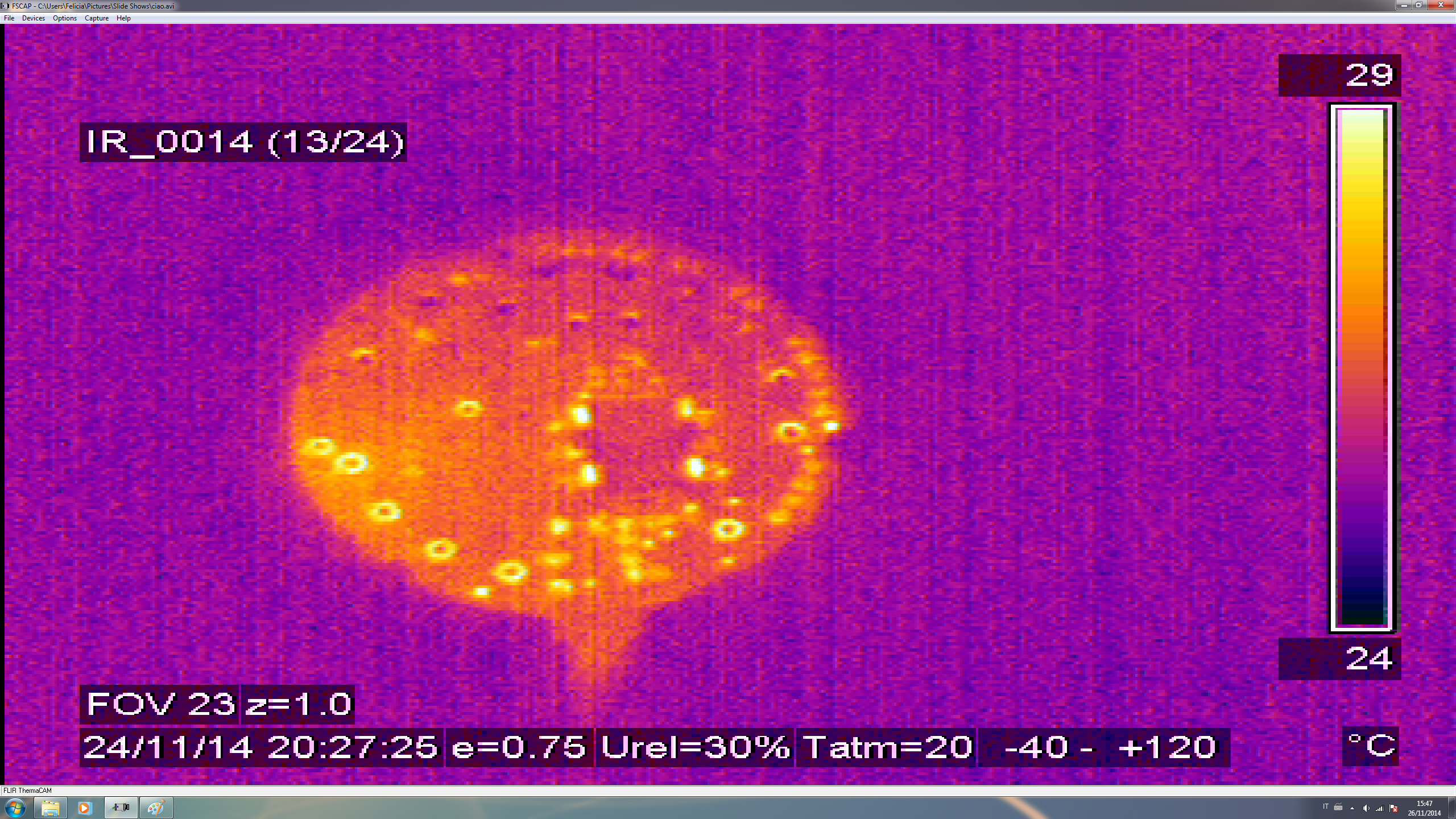 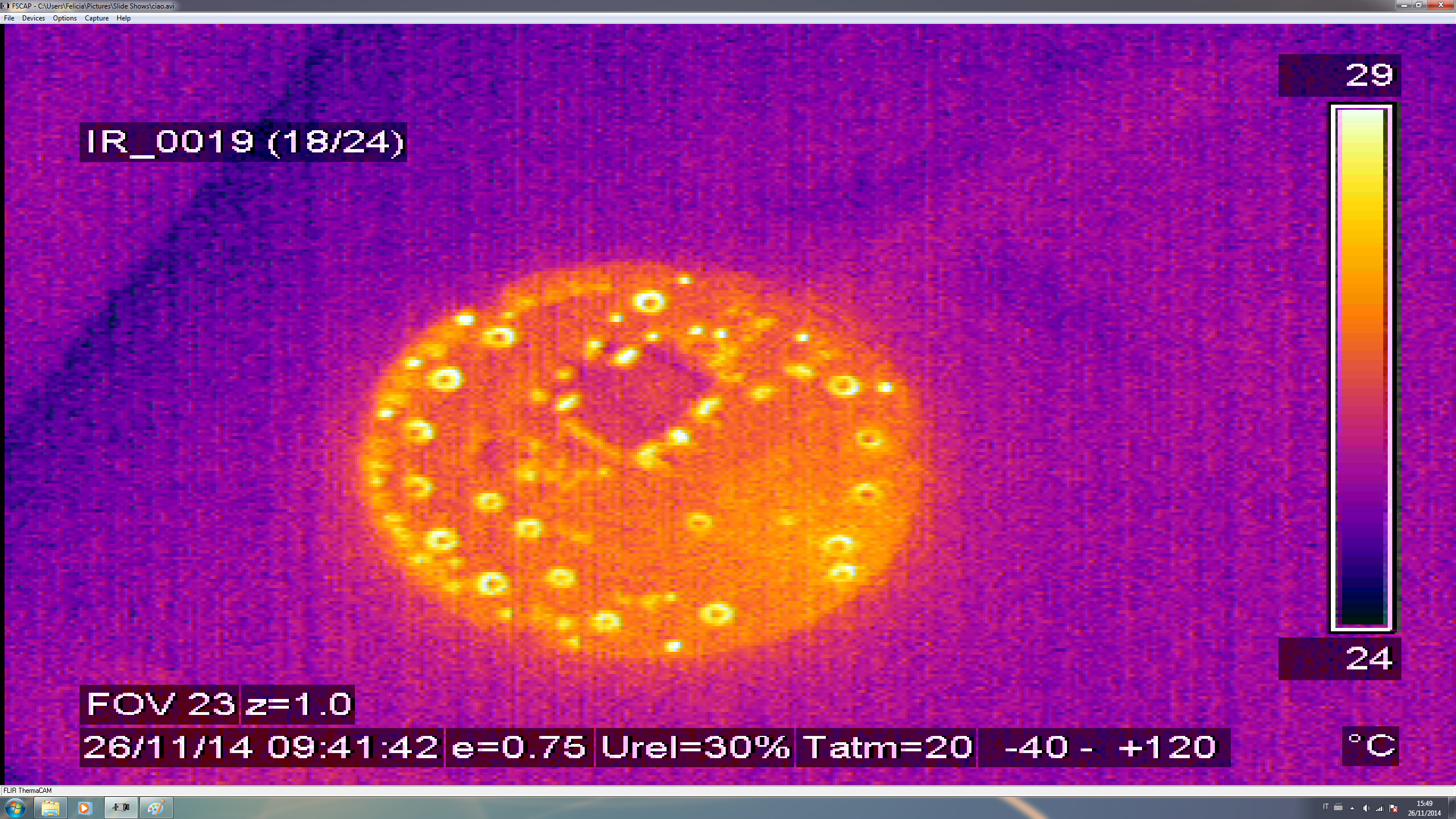 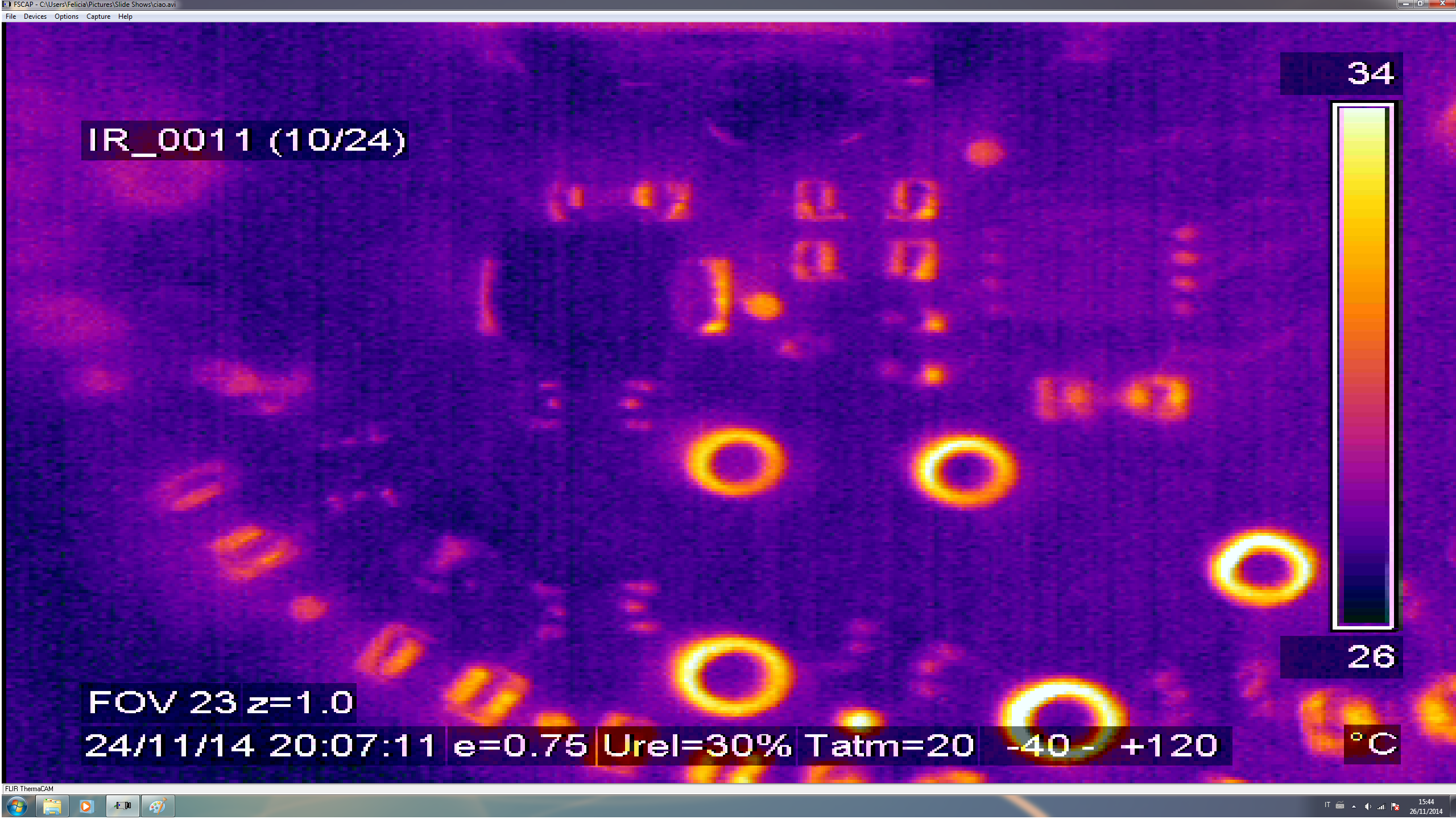 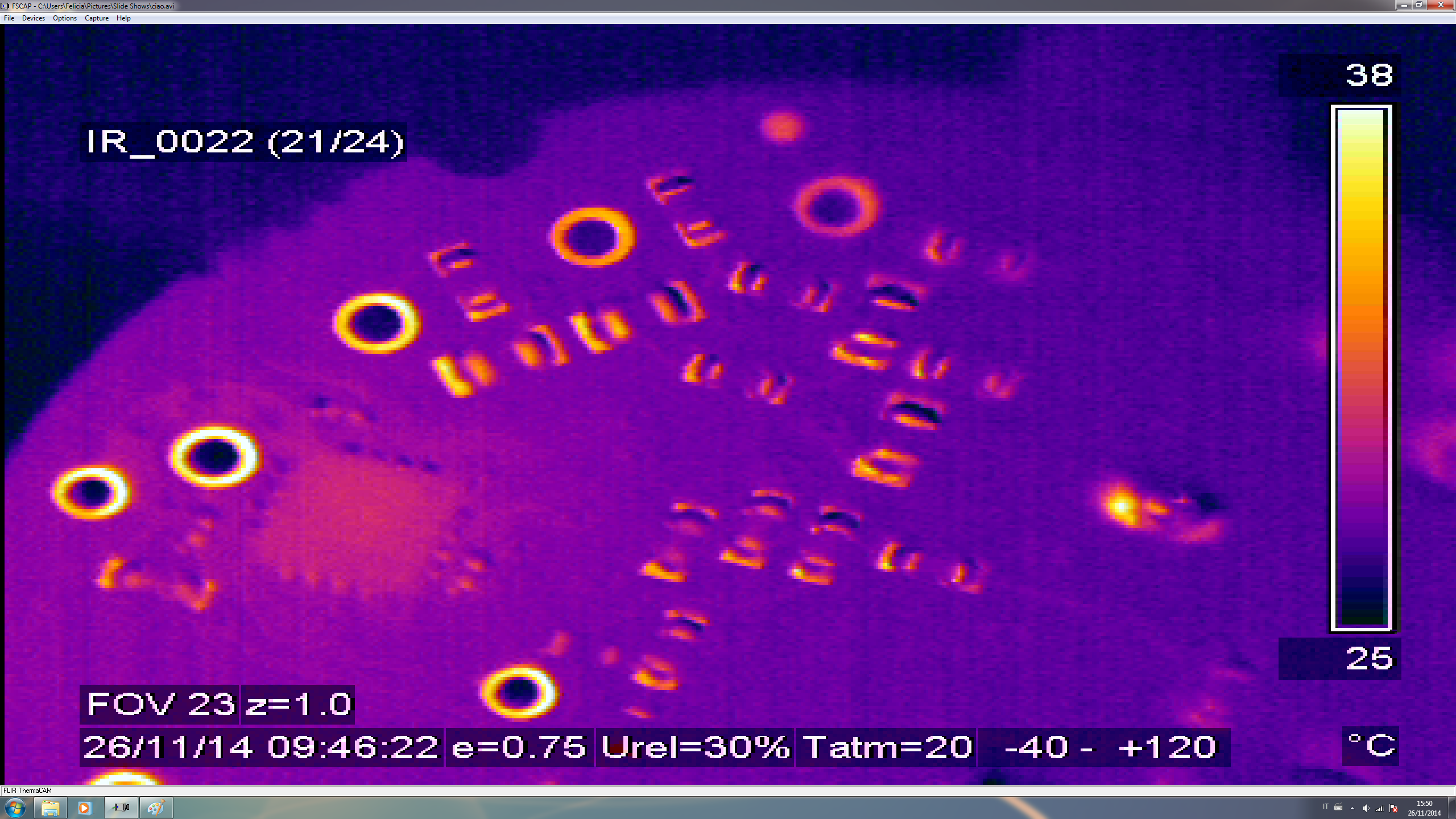 Conclusioni
Sono stati effettuati i test:
	- vita media (stress termico) 
	- mortalità infantile (stress termo-meccanico)
	- screening ir-camera

Per un test completo sulla basetta c’è bisogno di :	~30gg (vita media)+27h (mortalità infantile)

Le modalità di test sono chiare. Per poter eseguire il test su un numero consistente 
di basette, in tempo utile, c’è bisogno dell’elettronica necessaria a testare 
più basette contemporaneamente.